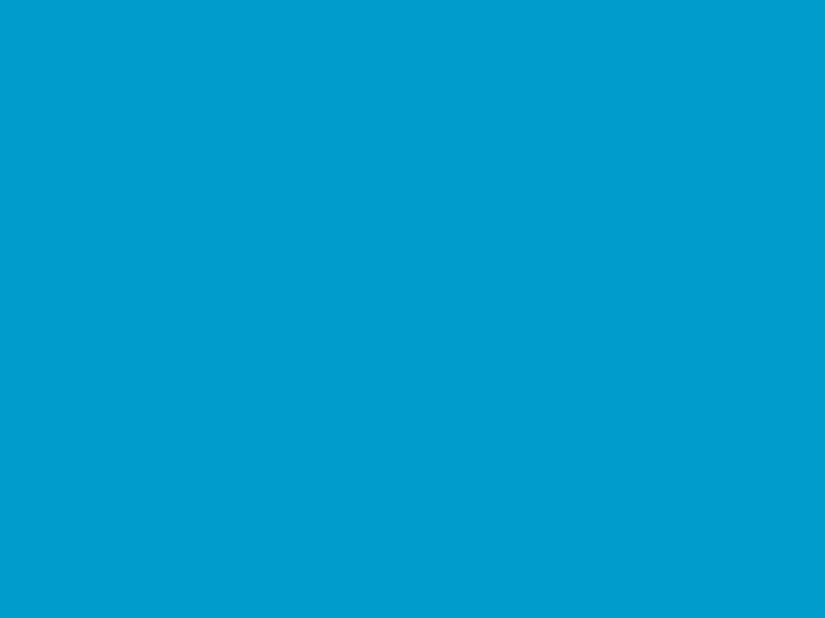 Northern & Yorkshire Directors of Health Informatics Forum 

2015 Conference

A Collaborative Approach to Realising our Digital Vision

Dave Lang – Programme Director
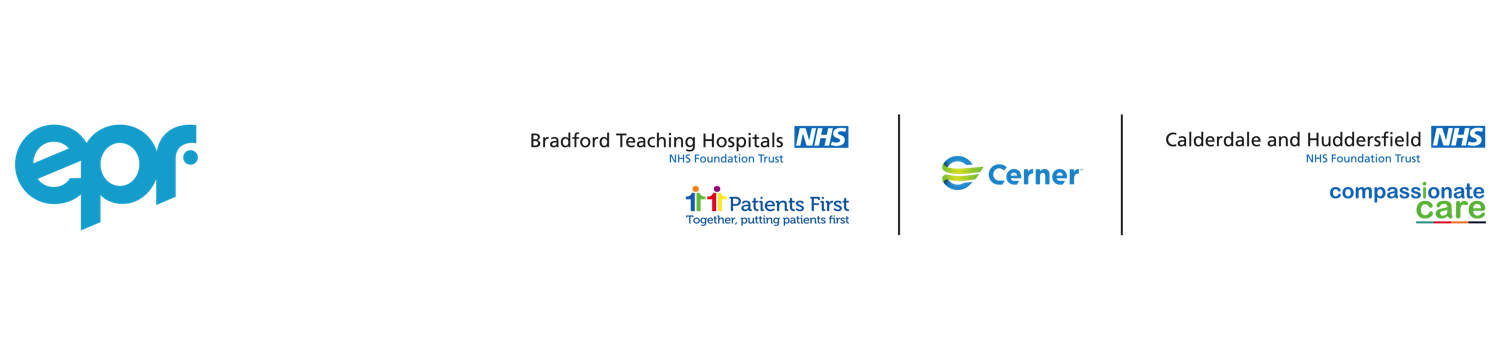 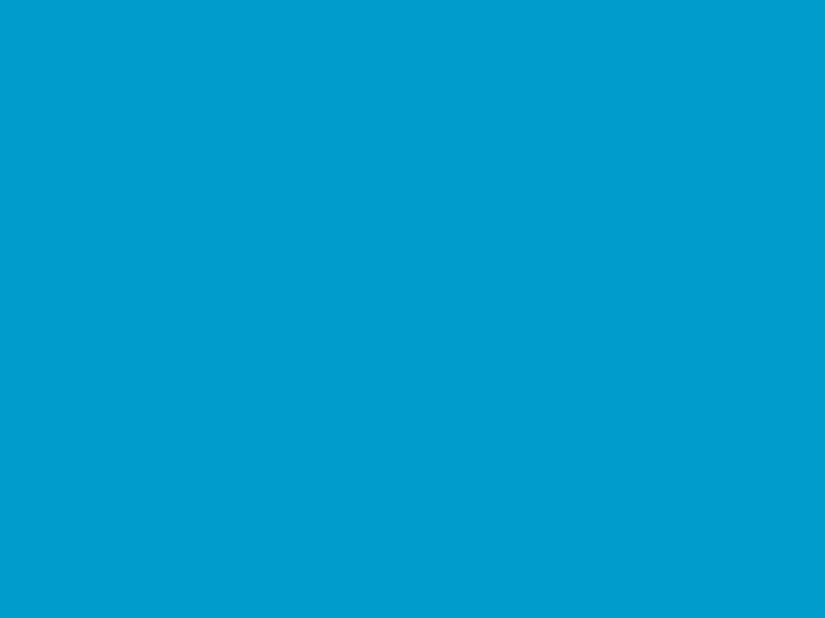 Partnership & Collaboration
Partnership (Investment & Finance Definition) - ‘A business that has two or more owners who agree to share profits and are liable for any debts or losses. The partnership agreement outlines how profits and losses are to be allocated.’
Read more at http://www.yourdictionary.com/partnership#ywg5vvS7JVIiygK0.99


Collaboration -  ‘Cooperative arrangement in which two or more parties (which may or may not have any previous relationship) work jointly towards a common goal.Read more: http://www.businessdictionary.com/definition/collaboration.html#ixzz3qzjPBshp
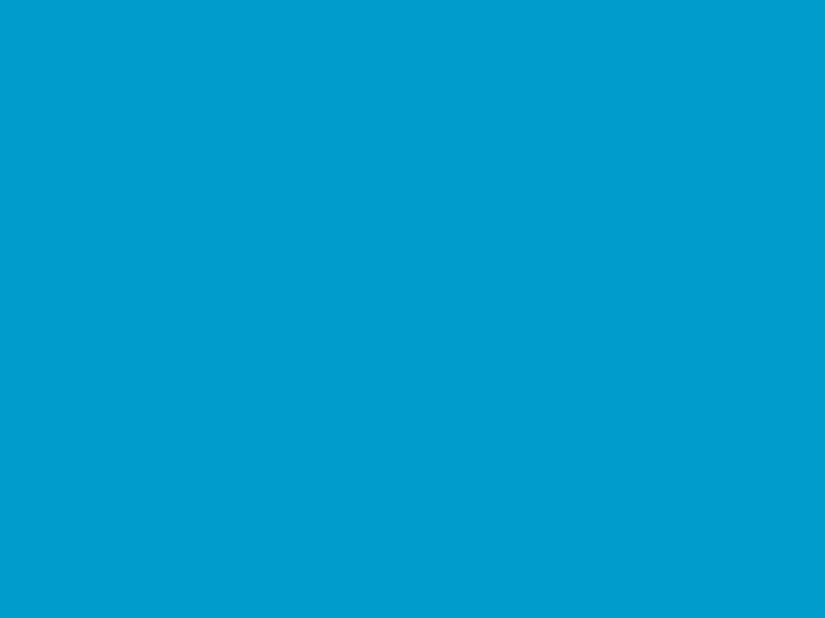 Context
Two acute Trusts in West Yorkshire with…
…a portfolio of patient-centric information systems not capable of meeting each Trust’s digital vision;
…vvariable user experience with specific issues in information technology supporting clinical processes;
…a vision to use an EPR as an enabler for transformational change;
…minimal common patients. 
Financial constraints
The need to maximise value for money when committing public funds;
A funding stream that would be heavily reliant on efficiency savings.
Requirements
Transformational Partner
Clinically led Programme and right thing for patients
Something that both Organisations could buy into
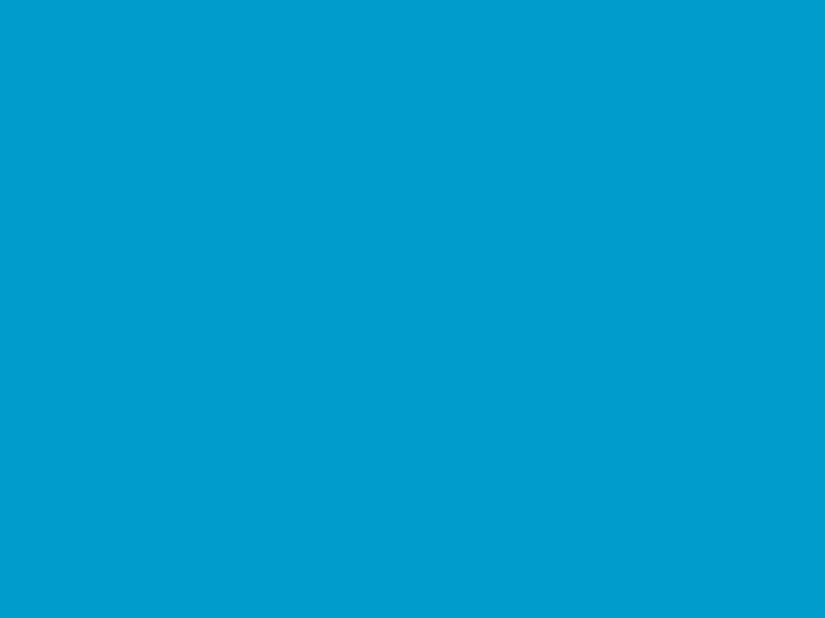 The Collaborators
Calderdale & Huddersfield NHS Foundation Trust
Bradford Teaching Hospitals NHS Foundation Trust
Cerner
High Resolution Consulting & Resourcing
The HCI Group
Mills & Reeve (legal advisor)
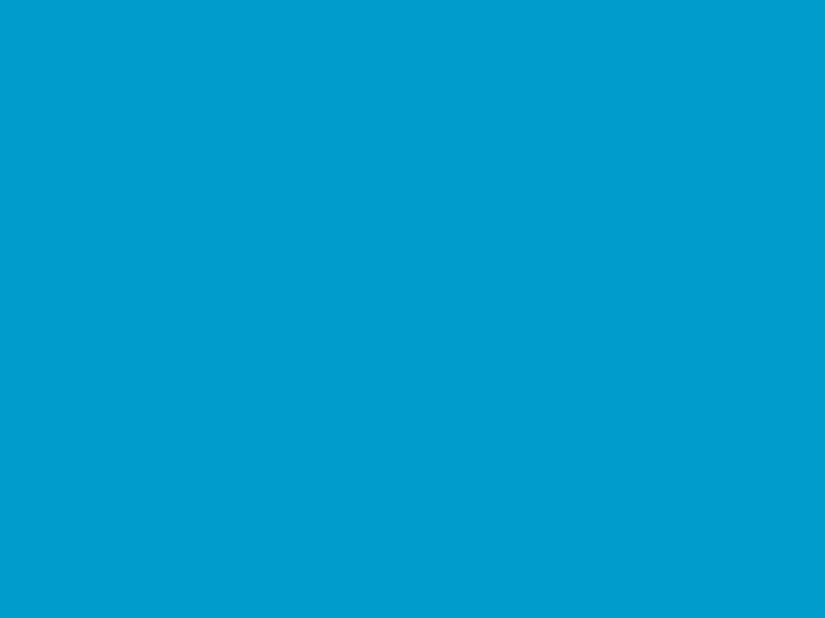 The Collaboration
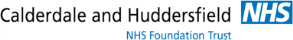 OJEU Advert
Placed
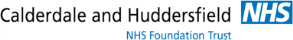 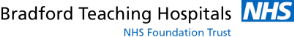 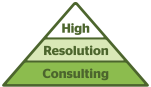 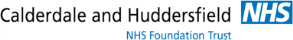 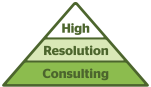 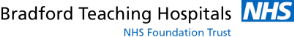 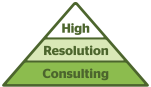 EPR Contract 
Signed
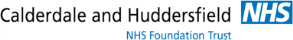 Implementation 
Partner Assigned
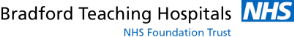 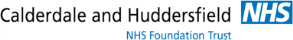 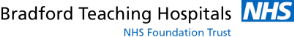 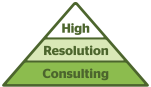 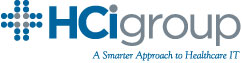 Target
Go-Live
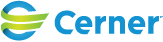 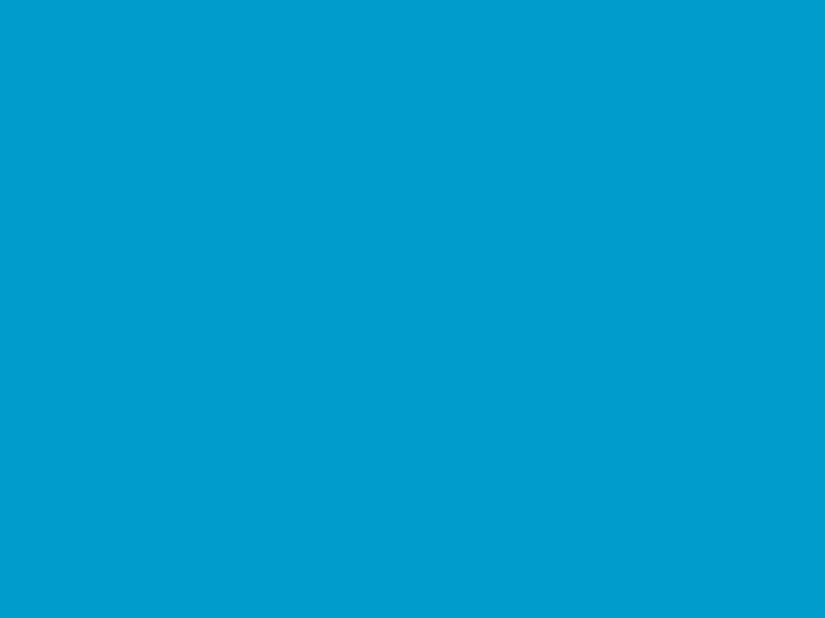 What Worked Well
External and internal Procurements Teams worked well together
BTHFT were able to advise CHFT during the procurement and brought a lot of expertise to the table
Procurement delivered to timetable
Buy-in from organisations meant the FBC was approved fairly quickly (6 weeks from start to approval)
Huge savings associated with this being a joint programme (>30%)
Good response from Clinical Staff wanting to take up the S.M.E. Roles.
HRC/HRR partnership with HCI gave us access to a wealth of talent
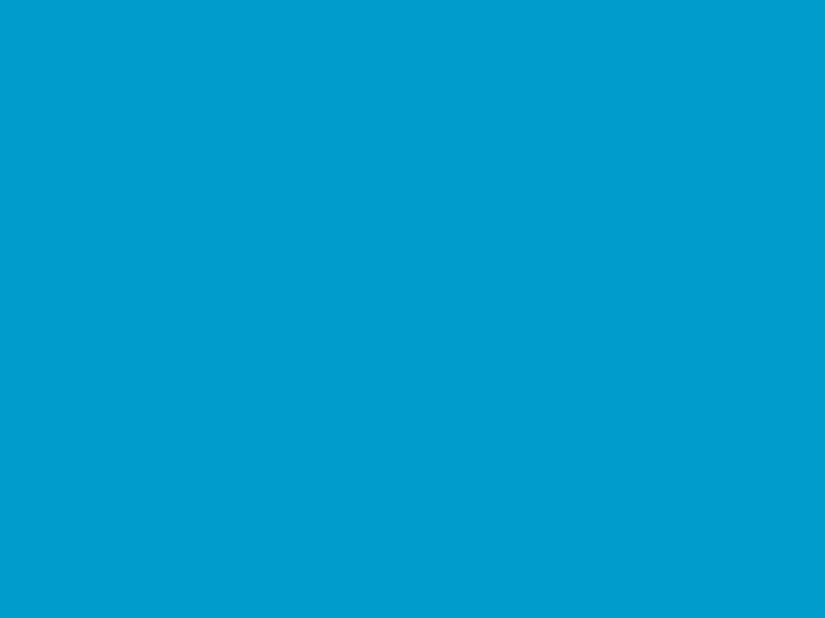 What Didn’t Work So Well
Partnership nature of the programme added complexity
Procuring the right resource provider took time (via G-Cloud)
Time to recruit internal staff also took considerable time and effort
Very small team at the outset, a lot of pressure on them
Basically, it took us a bit of time to get up and running which delayed the start of the implementation
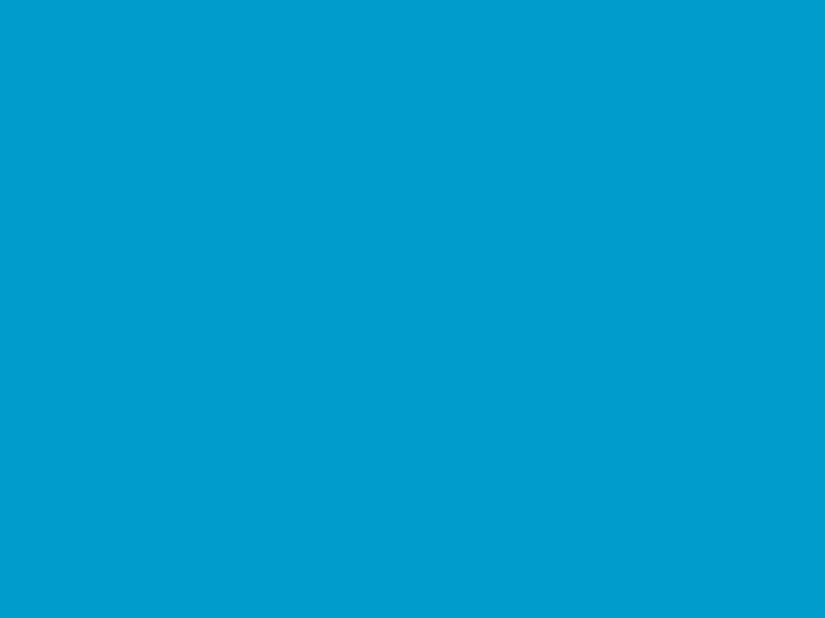 What Next
Carry on building the solution
Go-live scheduled for late summer, early autumn next year
Big Bang approach to Go-live

Will it go to plan – both organisations are confident and the benefits to patient care are enormous if we do.

If it doesn’t go to plan – consequences significant for all parties, but that’s the nature of a partnership.
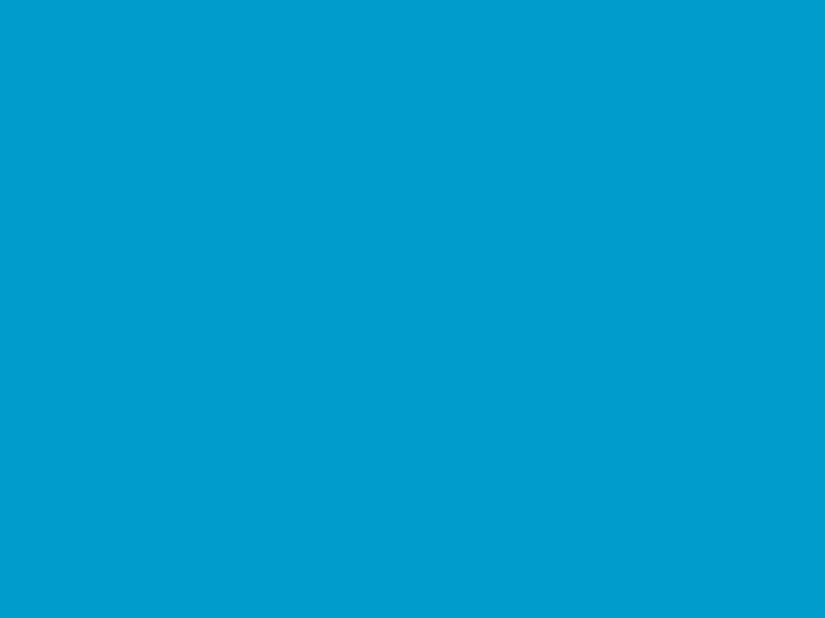 Questions
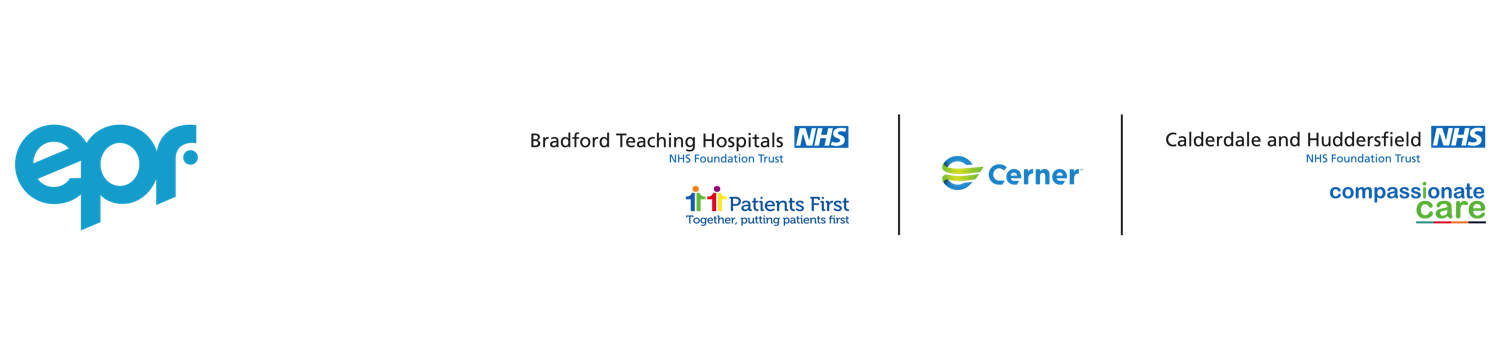